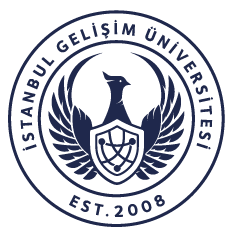 İstanbul Gelişim Üniversitesi Erasmus Koordinatörlüğü
E DEVLET KARİYER KAPISI ERASMUS BAŞVURULARI BİLGİLENDİRME TOPLANTISI
Mayıs 2022
GİRİŞ
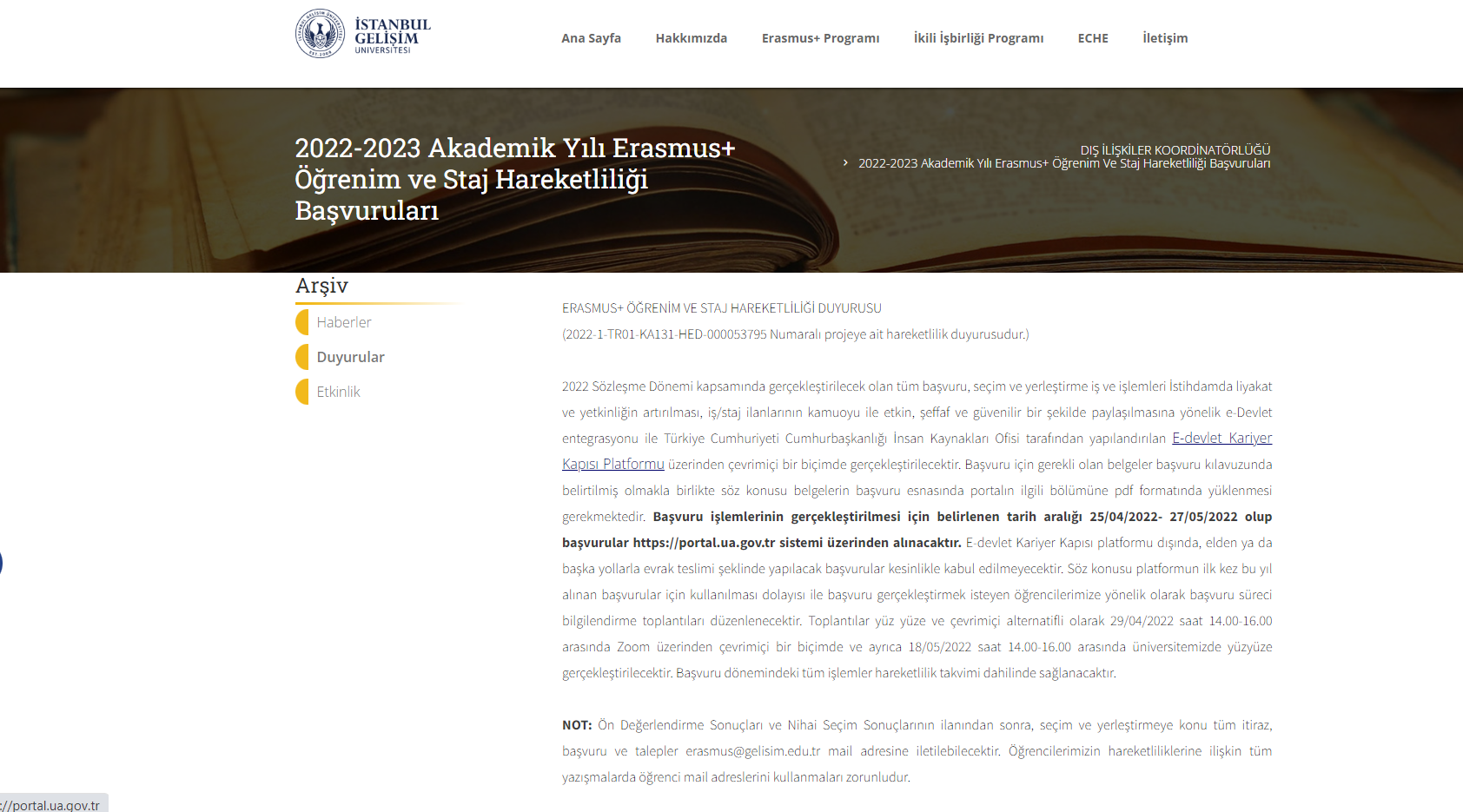 GİRİŞ
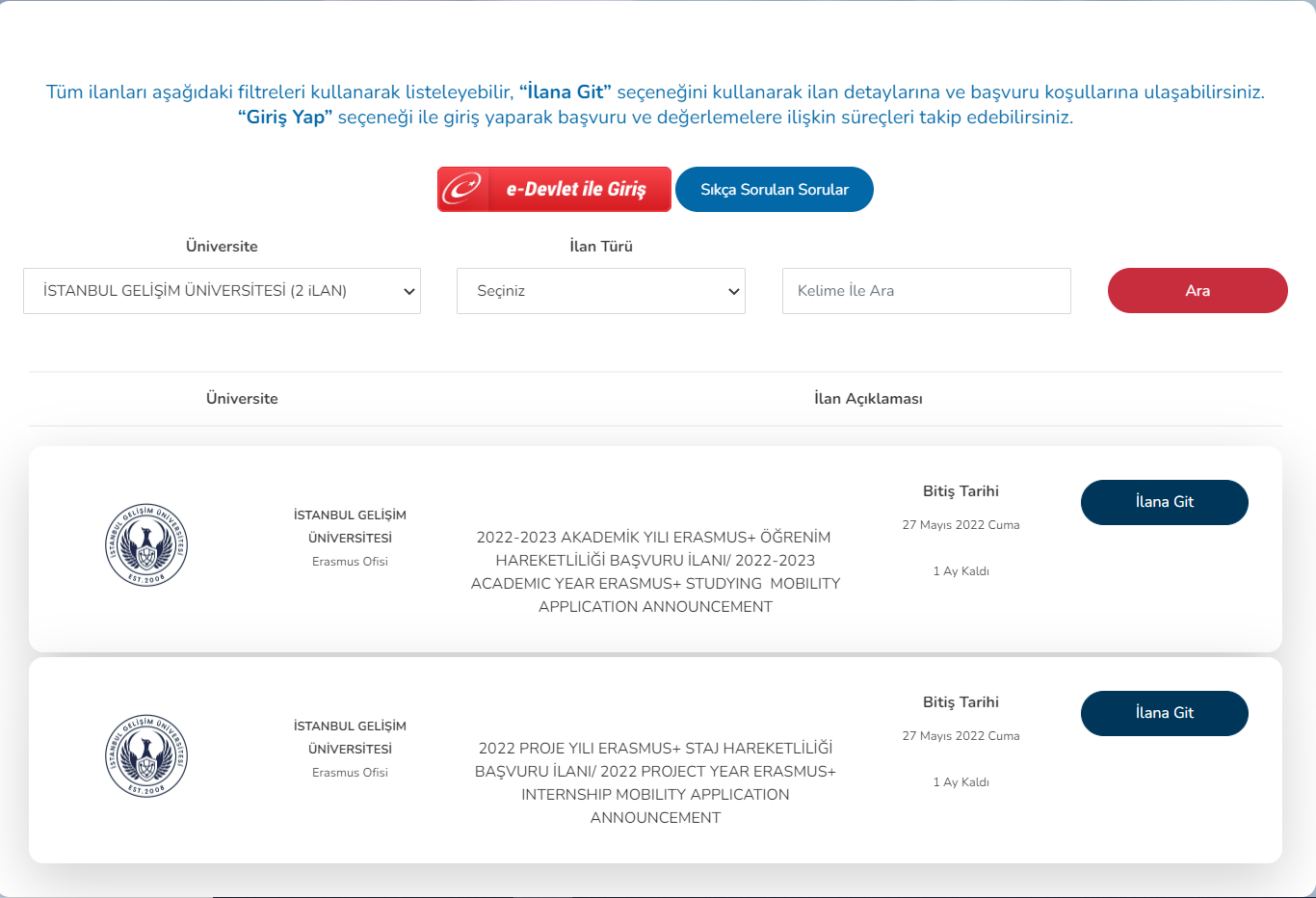 ‘Üniversite’ Başlığı altından
 ‘İstanbul Gelişim Üniversitesi’ni seçiniz. Ardından
‘İlana Git’ butonuna tıklayınız
GİRİŞ
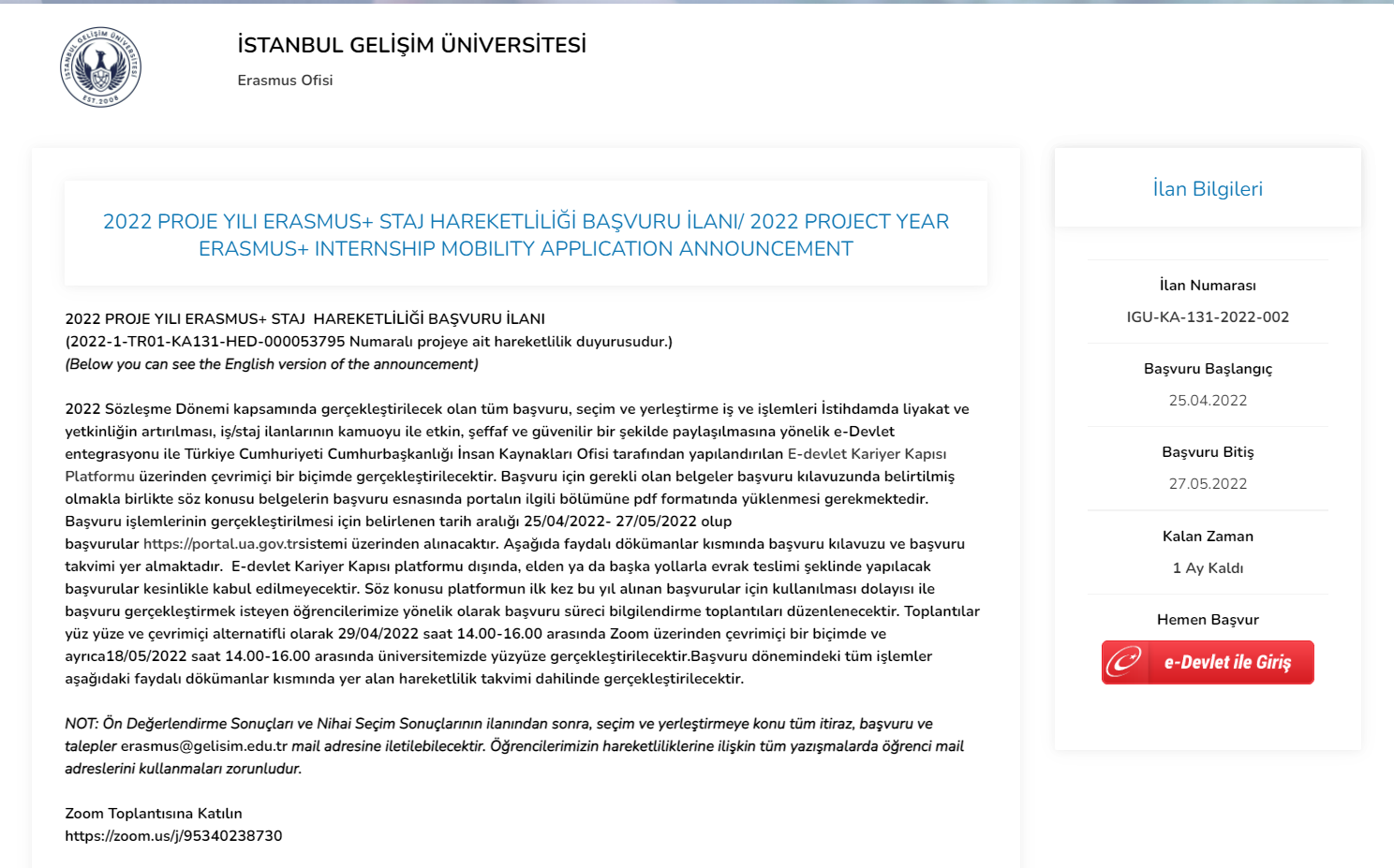 ‘E-devlet ile giriş’ butonuna tıklayınız
GİRİŞ
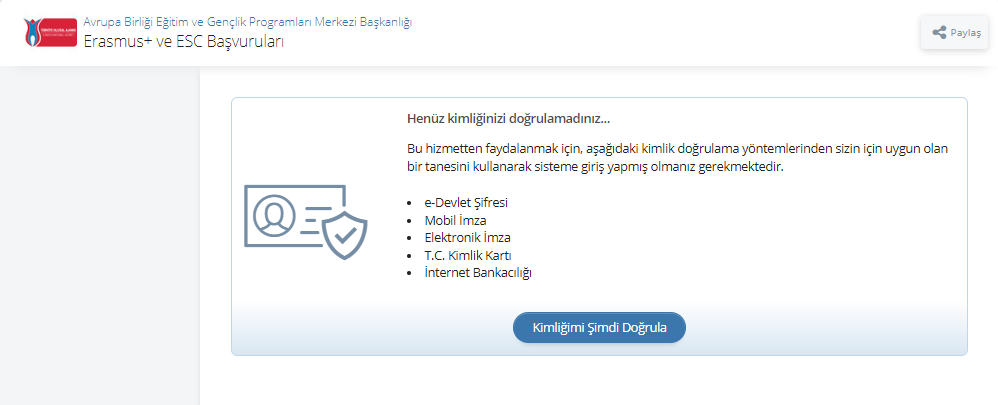 ‘Kimliğimi Şimdi Doğrula’ butonuna tıklayınız.
GİRİŞ
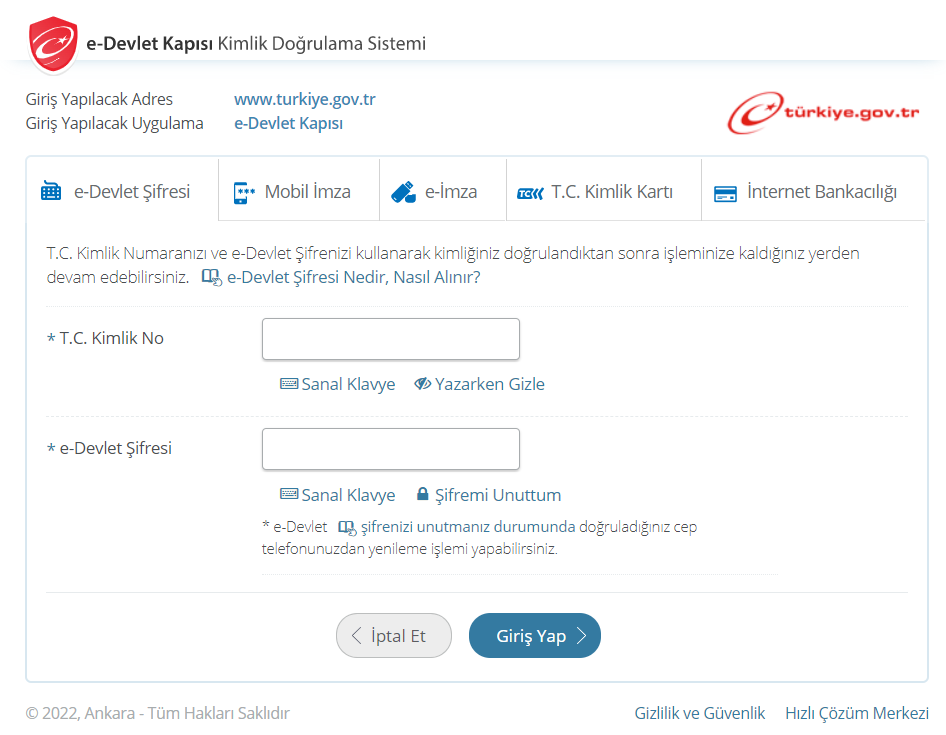 Gerekli kullanıcı bilgilerini giriniz ve ‘Giriş Yap’ seçeneği aracılığıyla oturum açınız.
GİRİŞ
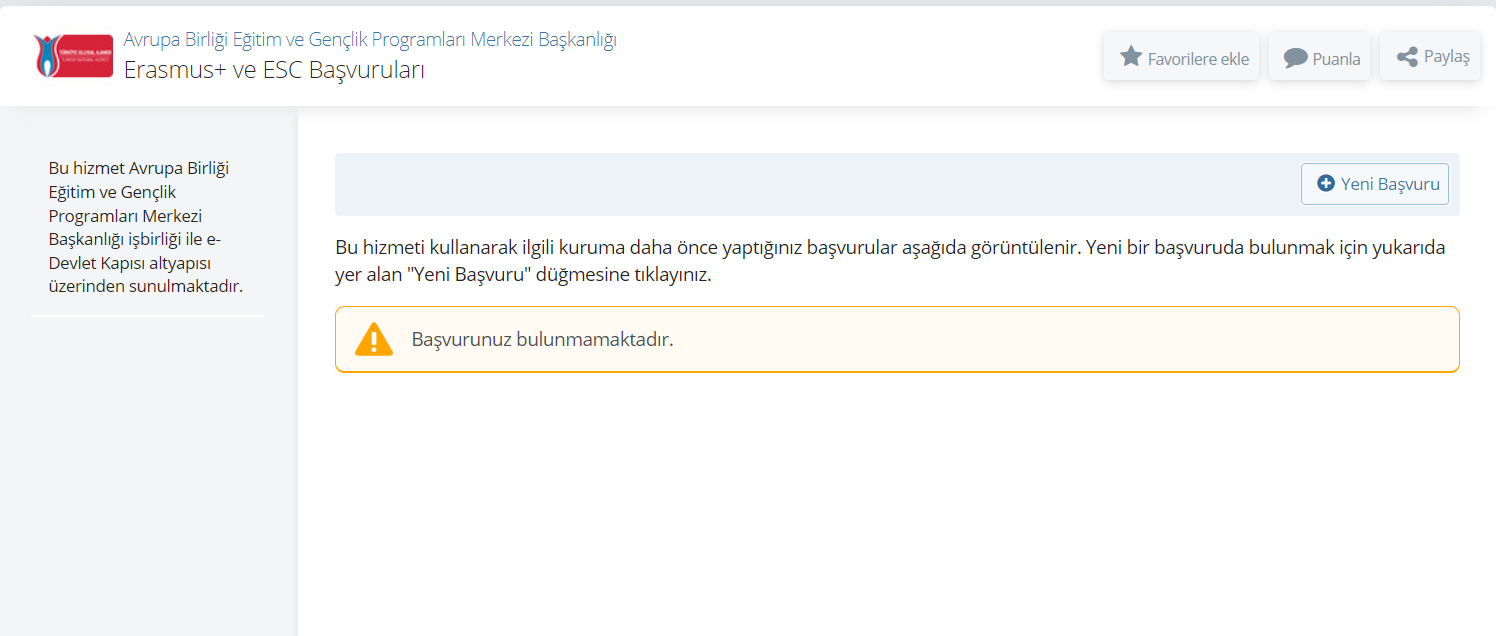 ‘Yeni Başvuru’ seçeneğine tıklayınız.
GİRİŞ
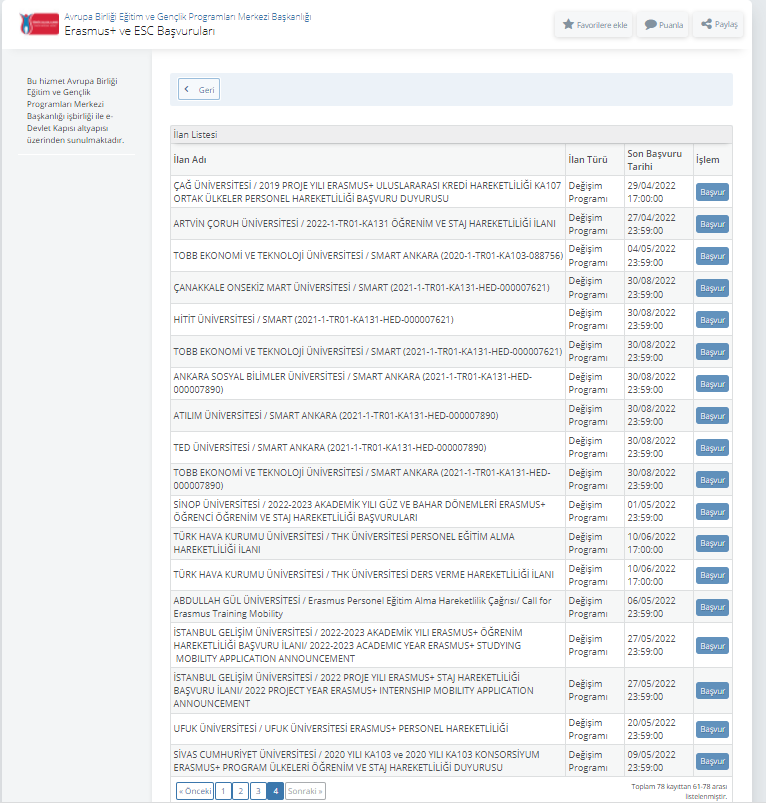 Üniversitemizi seçerek ‘Başvur’ seçeneğine tıklayınız.
BAŞVURU
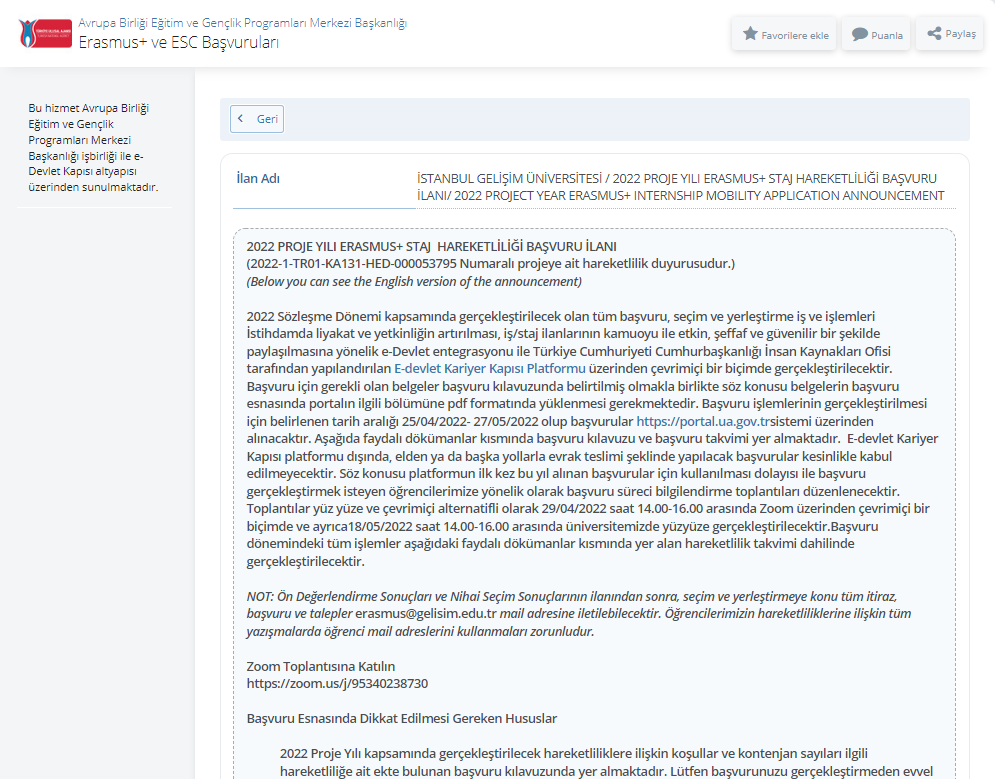 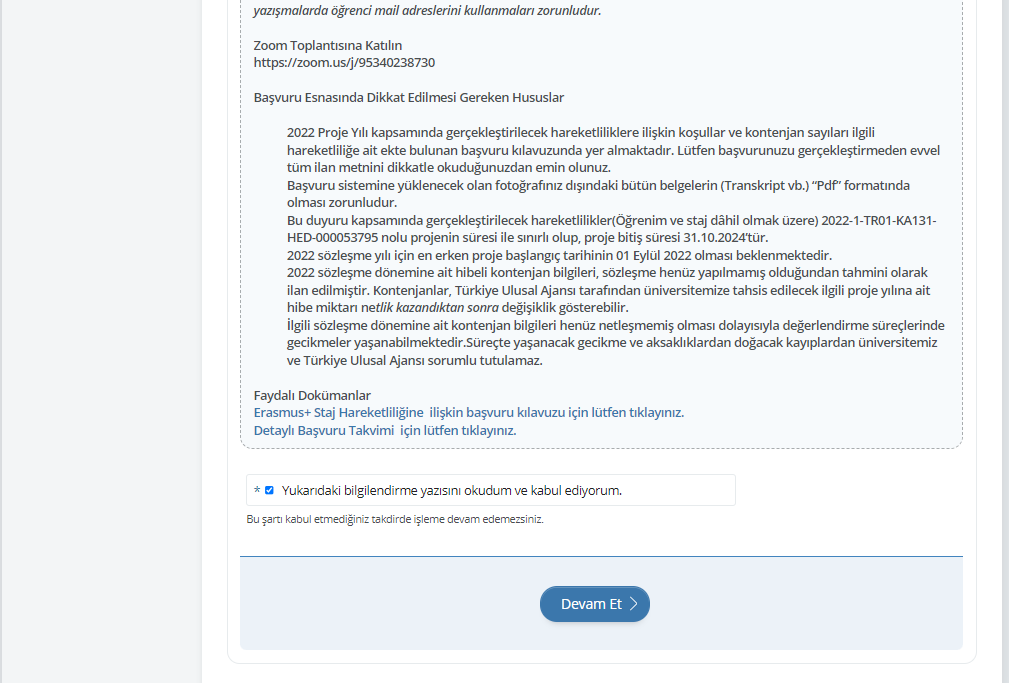 Onay akabinde ‘Devam Et’ seçeneğine Tıklayınız.
BAŞVURU
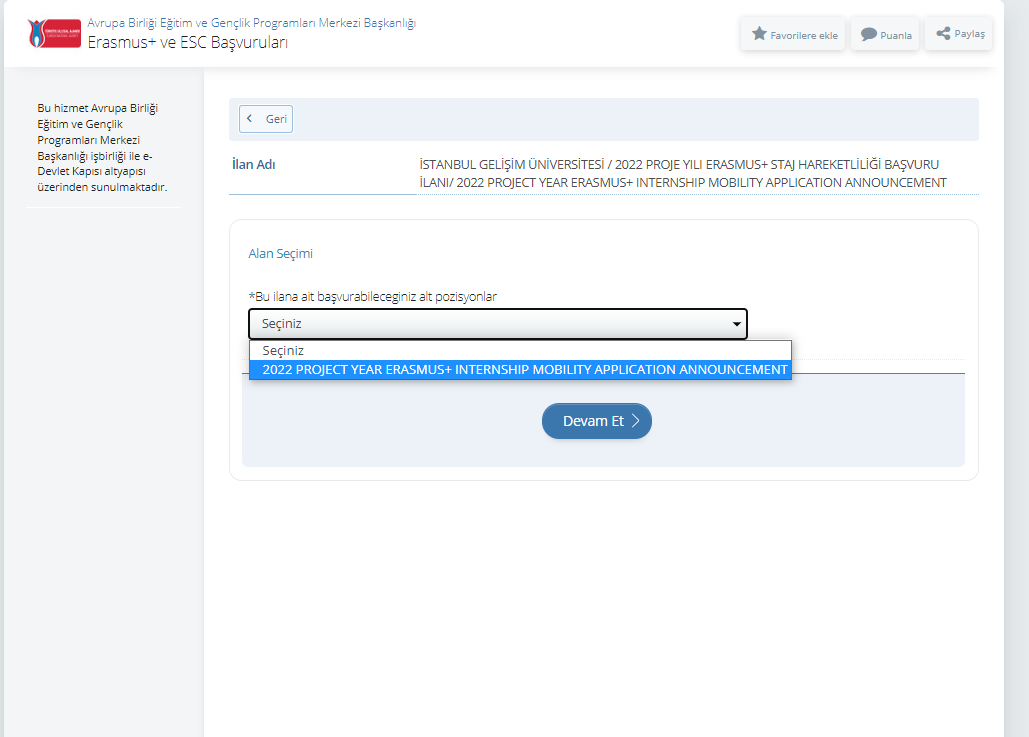 Alt Başvuruyu Seçiniz. Ardından ‘Devam Et’ seçeneğine tıklayınız.
BAŞVURU
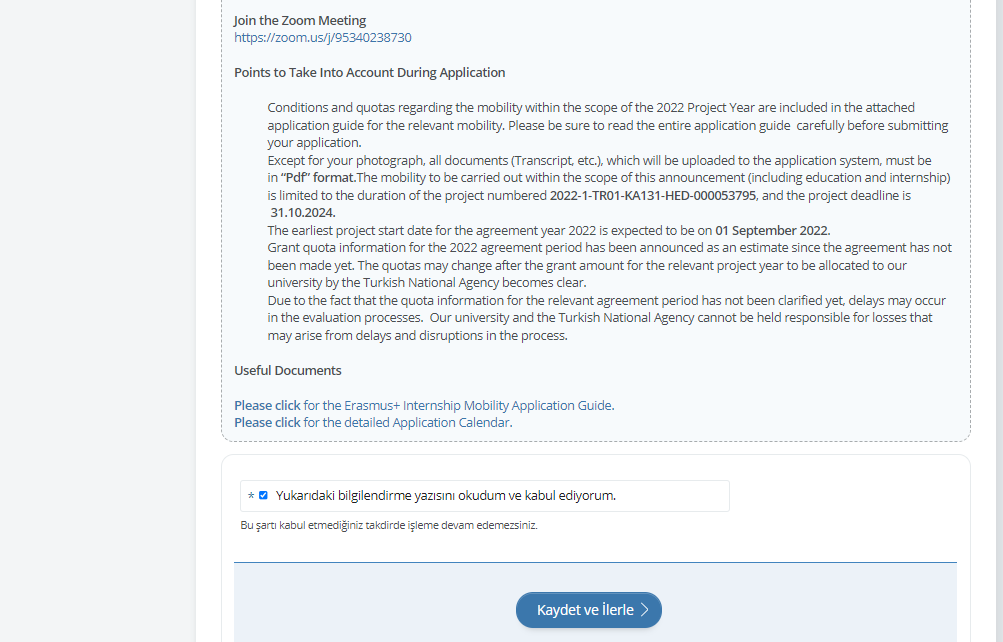 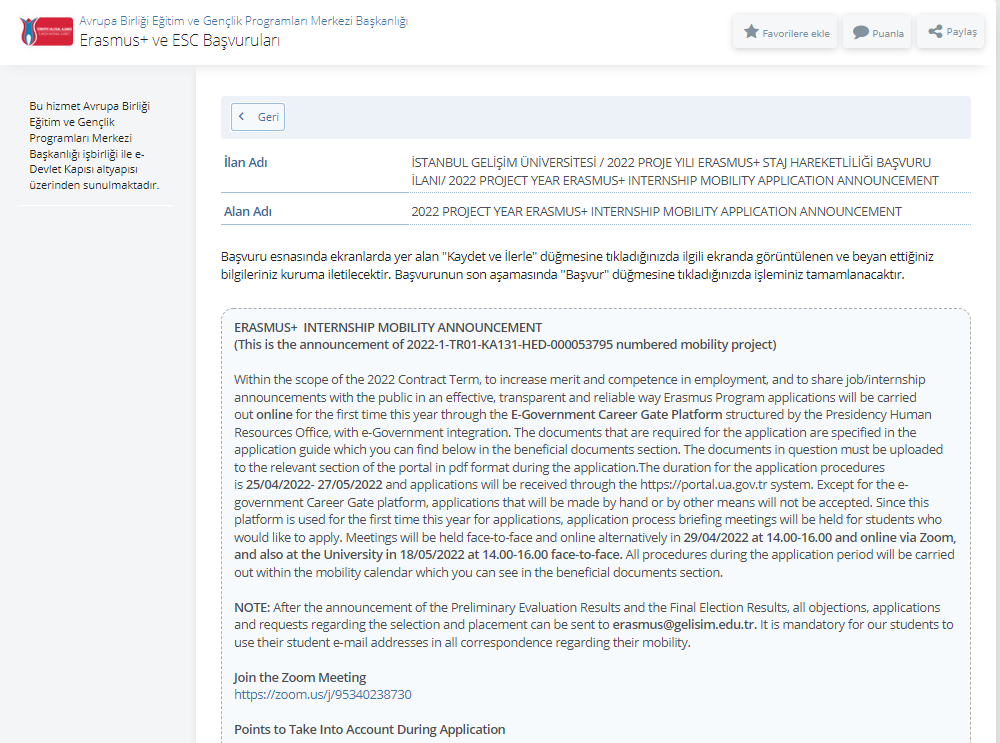 Onay akabinde ‘Kaydet ve İlerle’ seçeneğine Tıklayınız.
BAŞVURU
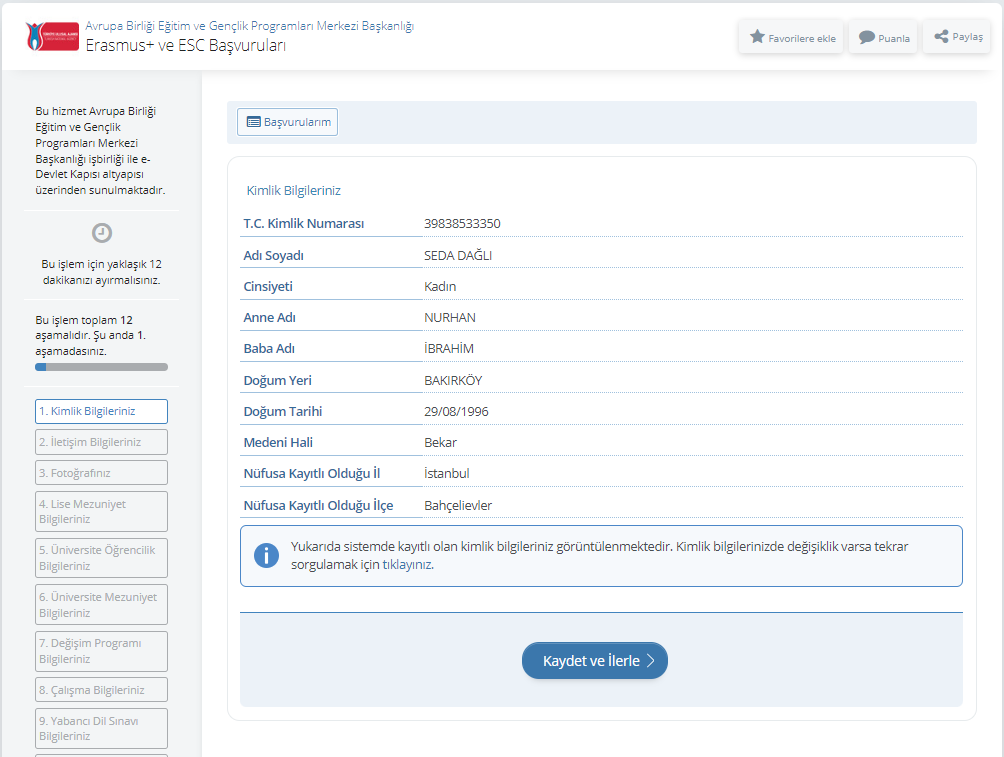 Bilgilerinizi kontrol ediniz. Herhangi bir problem yok ise ‘Kaydet ve İlerle’ seçeneğine tıklayınız.
BAŞVURU
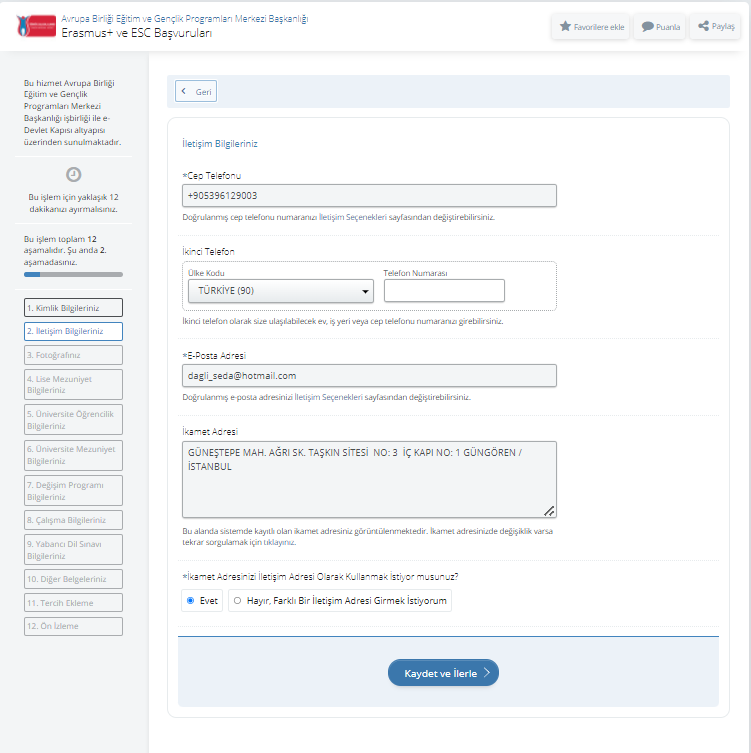 Bilgilerinizi kontrol ediniz. Herhangi bir problem yok ise ‘Kaydet ve İlerle’ seçeneğine tıklayınız.
BAŞVURU
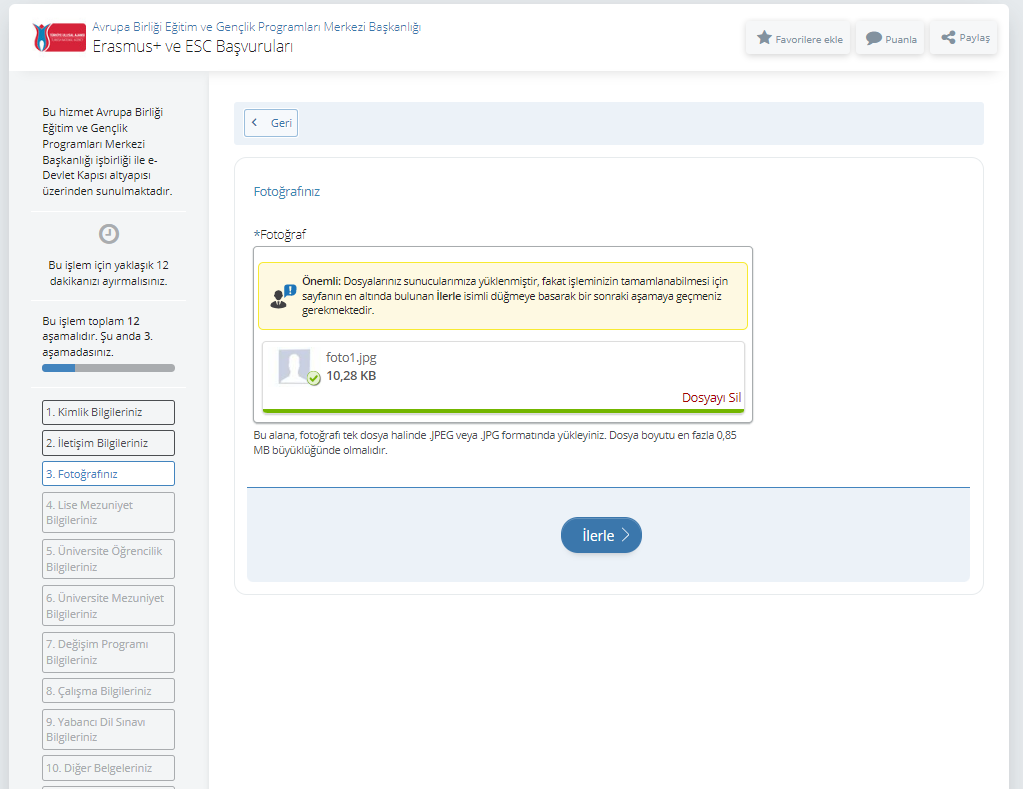 Başvurunuz için fotoğraf yükleyerek ‘İlerle’ seçeneğine tıklayınız.
BAŞVURU
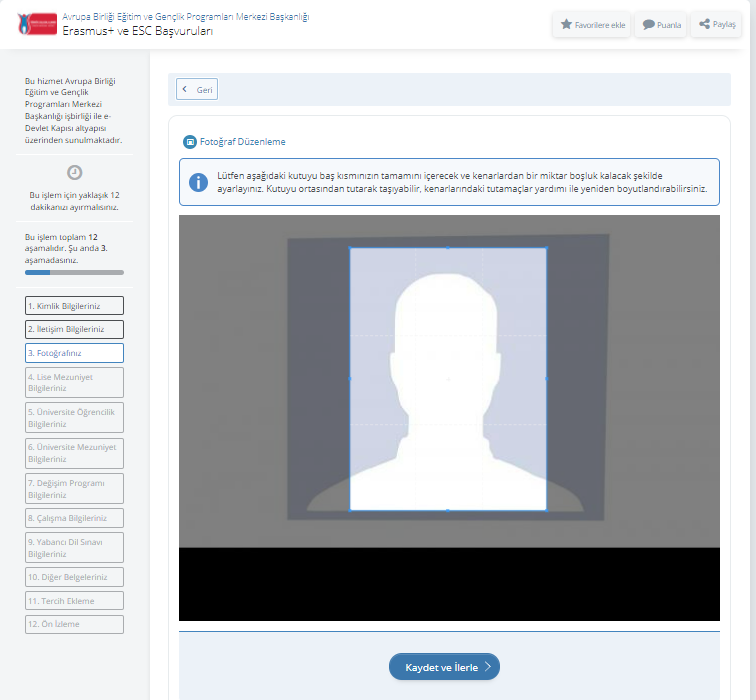 Başvuru formunuzda görünmesini istediğiniz fotoğraf alanını seçerek ‘Kaydet ve İlerle’ seçeneğine tıklayınız.
BAŞVURU
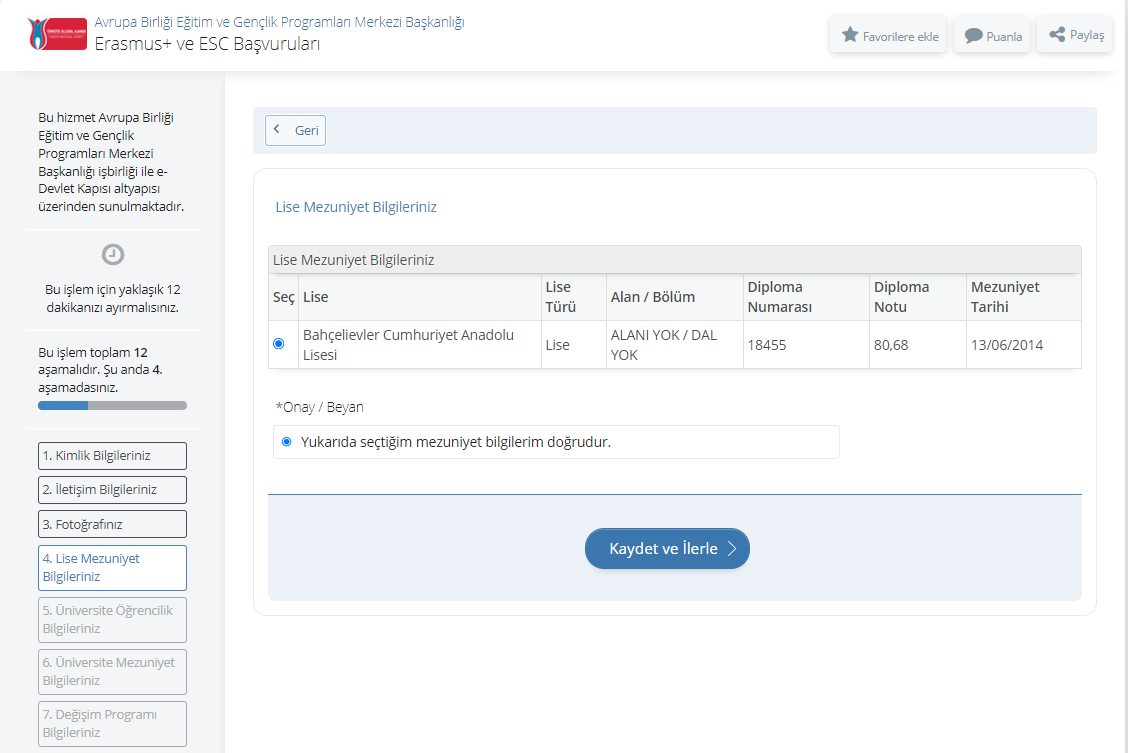 Lise mezuniyet bilgilerinizi kontrol ediniz. Herhangi bir problem yok ise onay kısmını işaretleyerek ‘Kaydet ve İlerle’ seçeneğine tıklayınız.
BAŞVURU
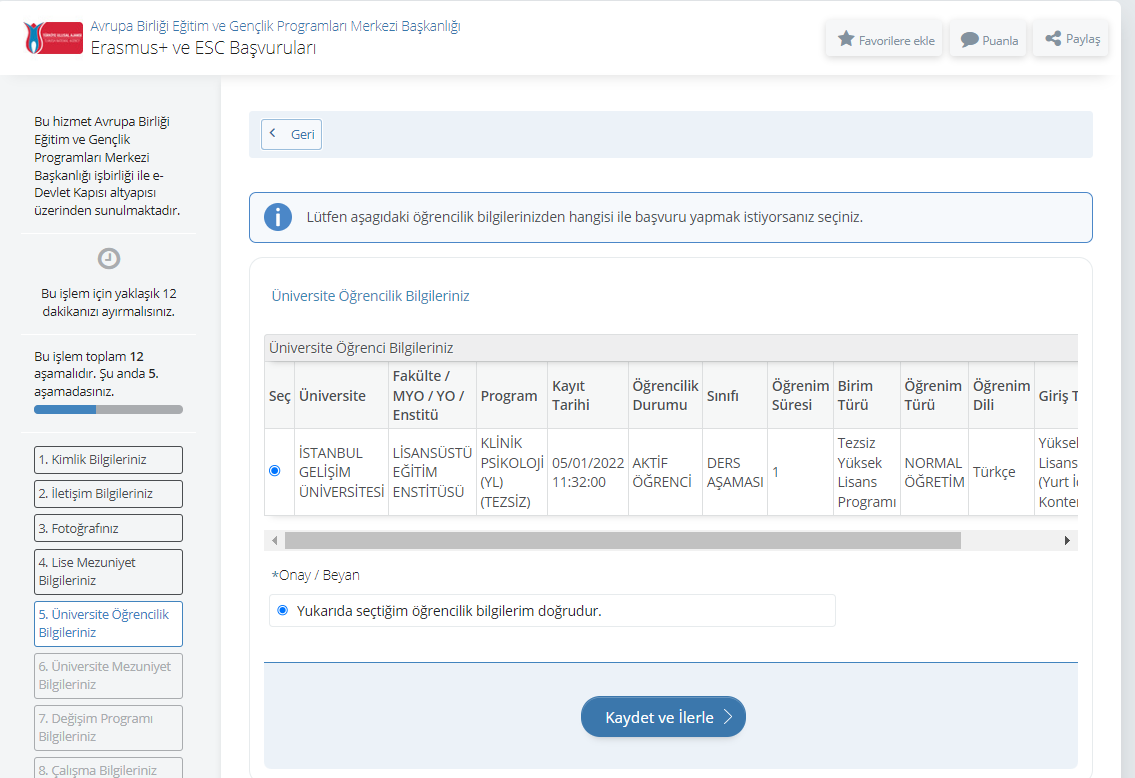 Üniversite öğrencilik bilgilerinizi kontrol ediniz. Herhangi bir problem yok ise onay kısmını işaretleyerek ‘Kaydet ve İlerle’ seçeneğine tıklayınız.
BAŞVURU
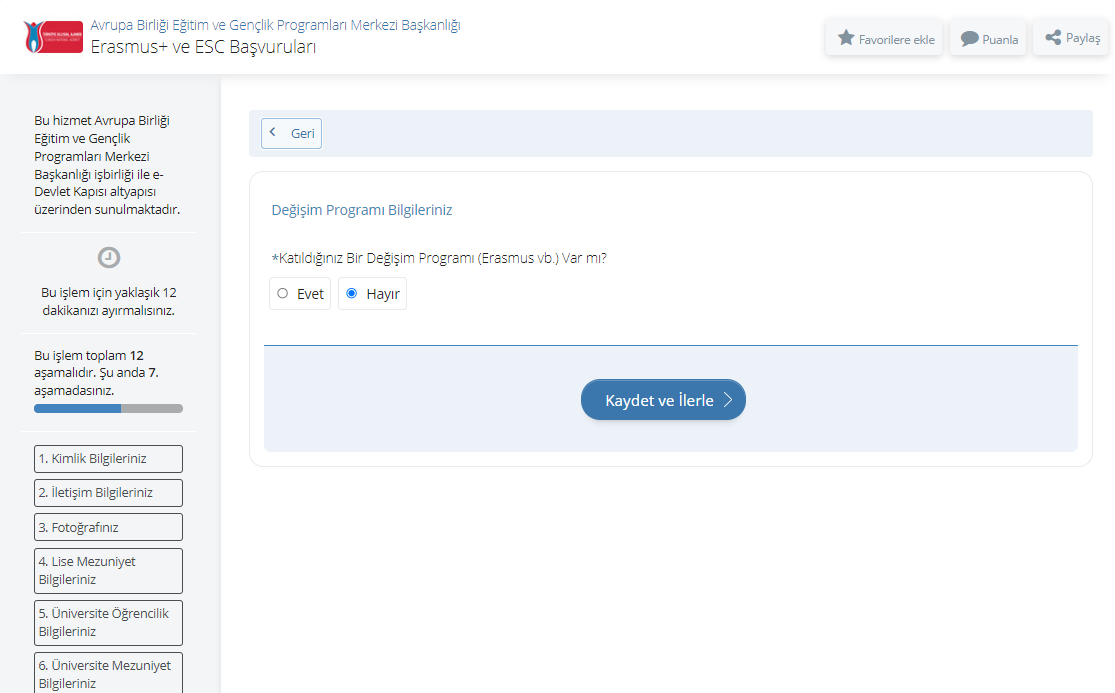 Daha evvel değişimden faydalanmadı iseniz ‘Hayır’ seçeneğini seçerek‘Kaydet ve İlerle’ seçeneğine tıklayınız.
BAŞVURU
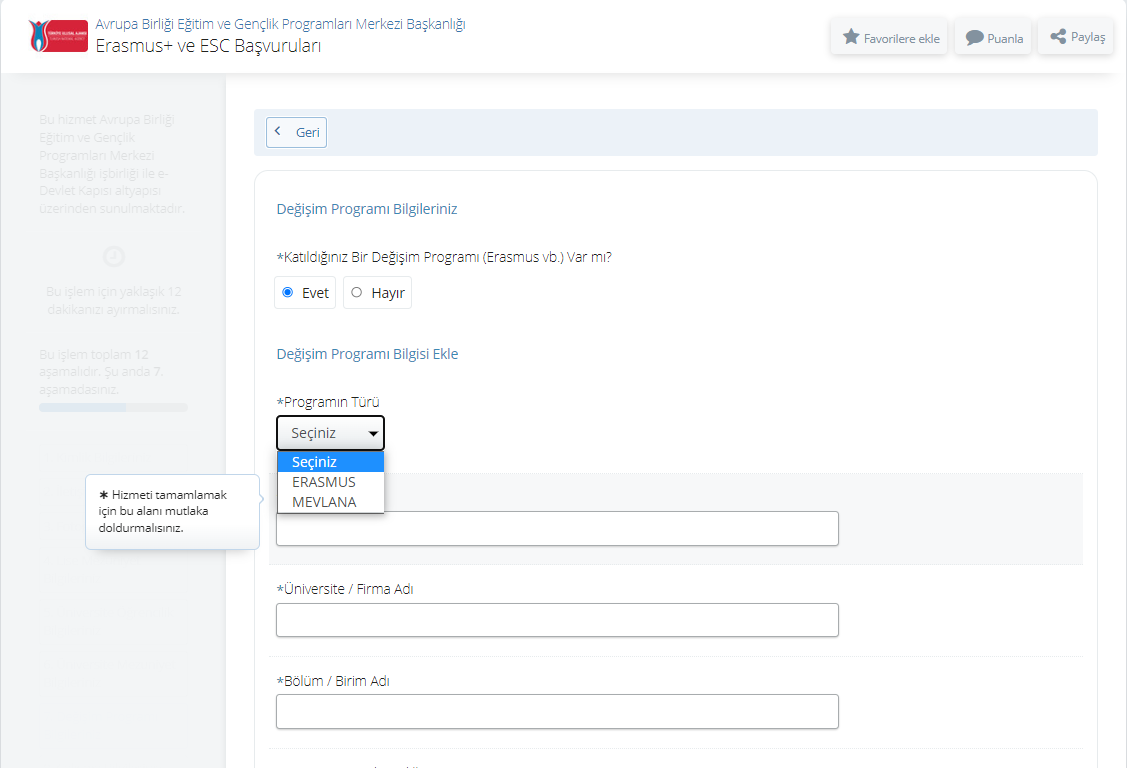 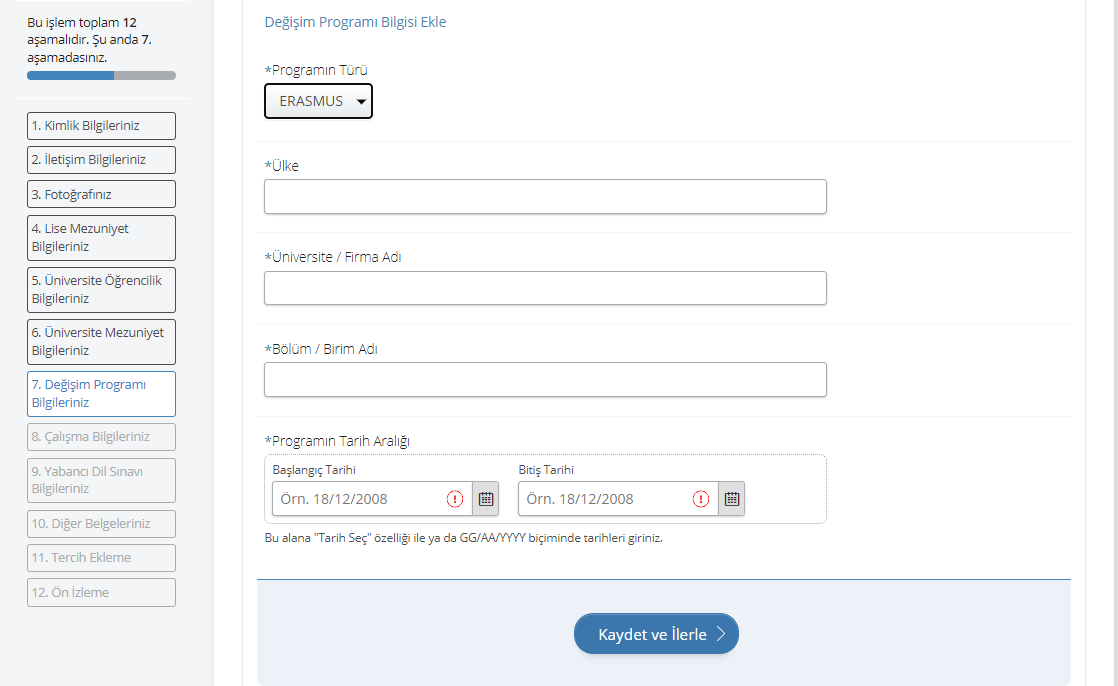 Daha evvel değişimden faydalandı iseniz ‘Evet’ seçeneğini seçerek gerekli alanları doldurunuz. Ardından ‘Kaydet ve İlerle’ seçeneğine tıklayınız.
BAŞVURU
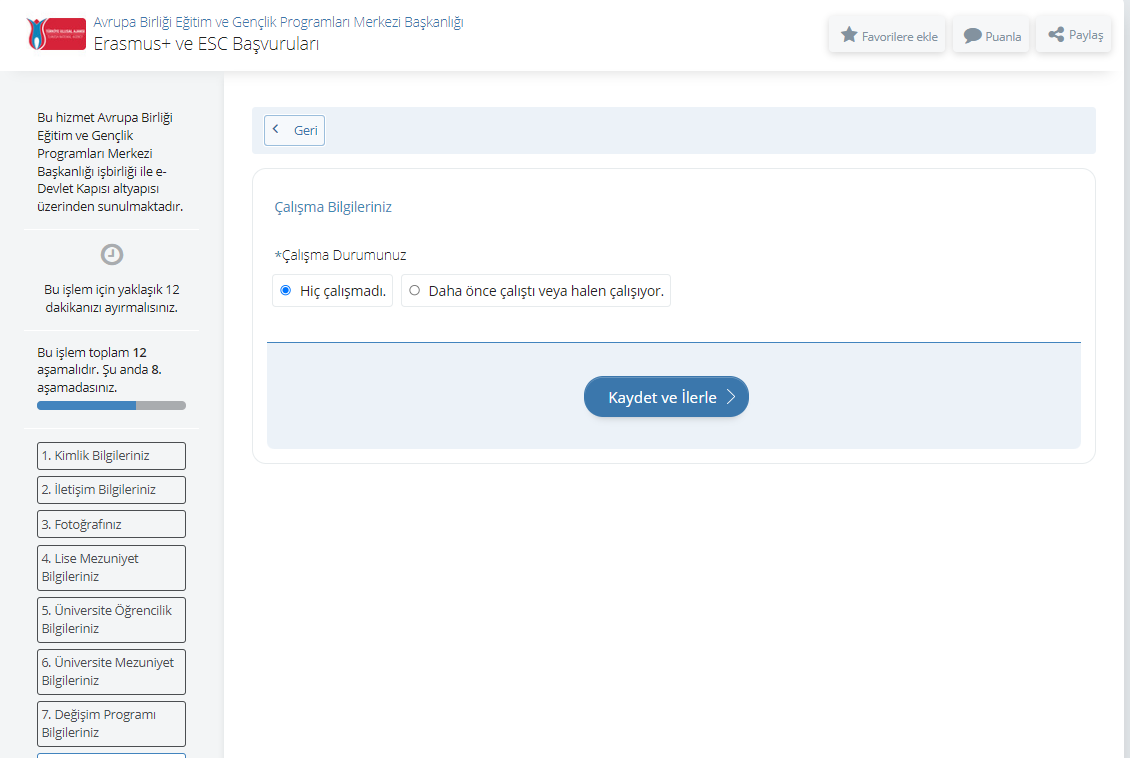 Çalışma durumunuzu seçiniz. Ardından ‘Kaydet ve İlerle’ seçeneğine tıklayınız.

Dikkat: Bu soru yalnızca Staj hareketliliği başvurusunda bulunmanız durumunda karşınıza çıkacaktır.
BAŞVURU
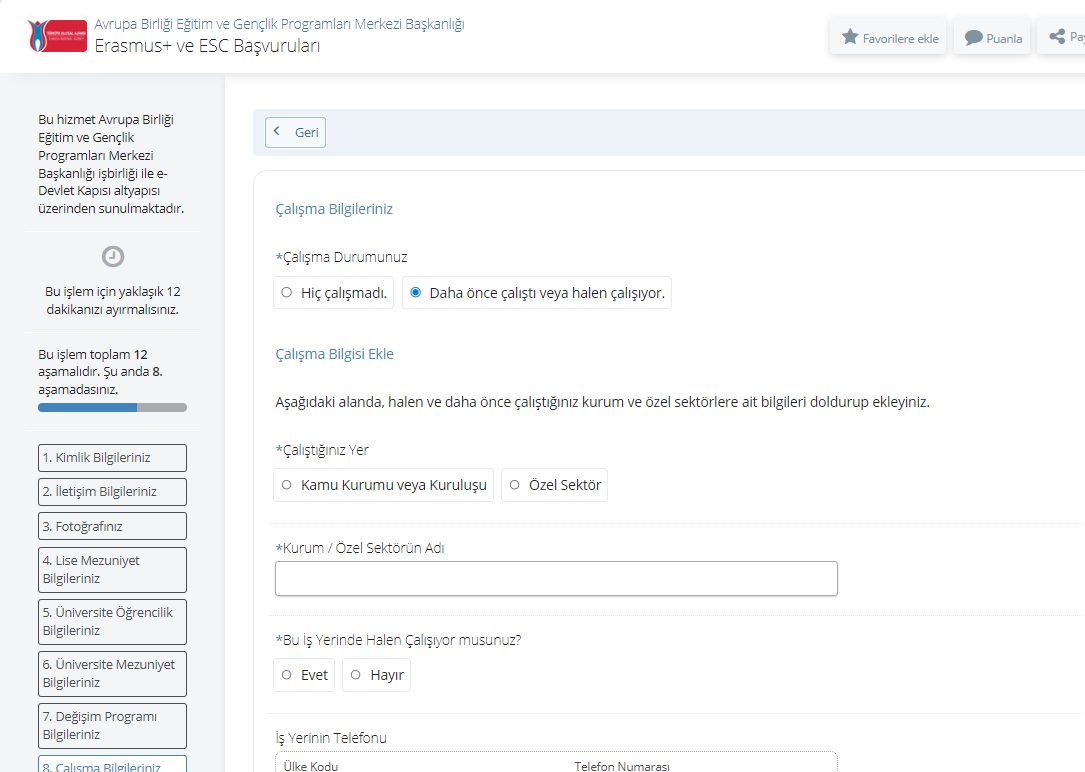 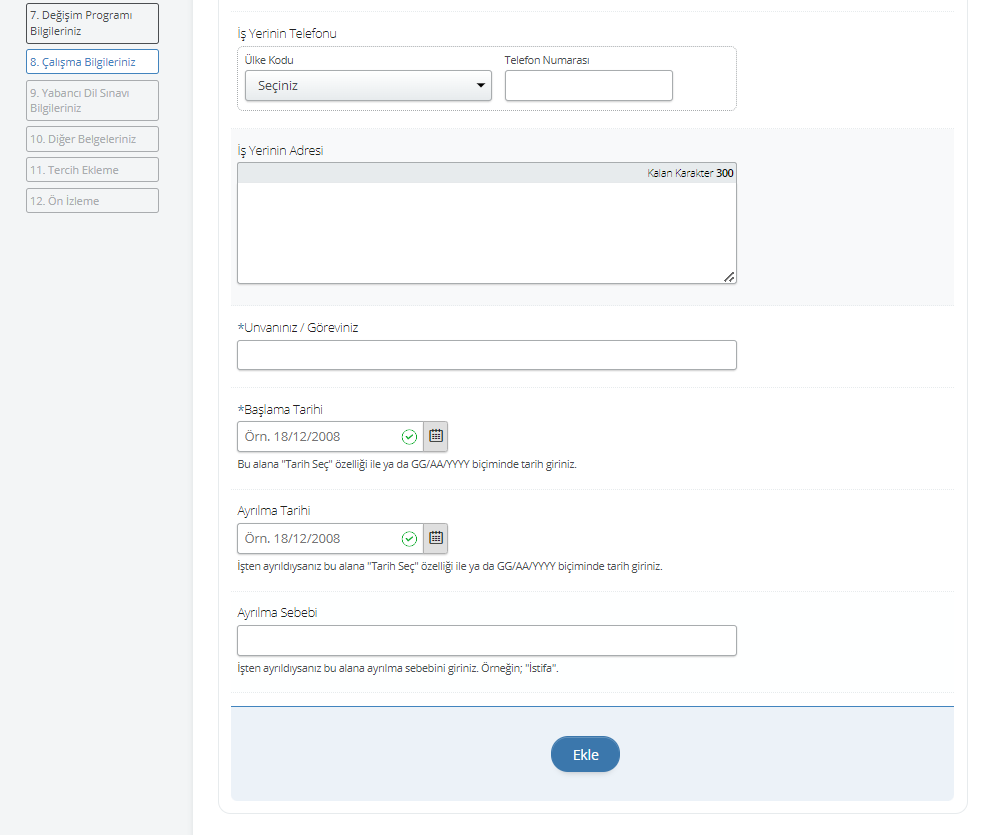 Daha önce çalıştı iseniz gerekli bilgileri girerek ‘Ekle’ seçeneğine tıklayınız.
Dikkat: Bu soru yalnızca Staj hareketliliği başvurusunda bulunmanız durumunda karşınıza çıkacaktır.
BAŞVURU
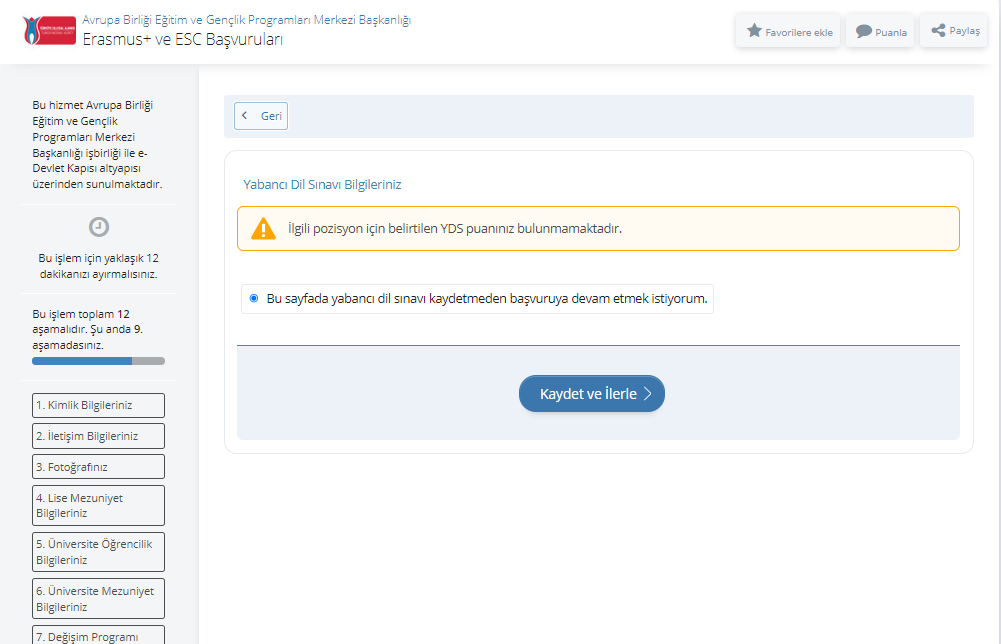 ‘Bu Sayfada Yabancı Dil Sınavı Kaydetmeden Başvuruya Devam Etmek İstiyorum’ alanını işaretleyerek ‘Kaydet ve İlerle’ seçeneğine tıklayınız.

Dikkat: Yabancı Dil Sınavı Üniversitemiz Yabancı Diller Yüksekokulu tarafından gerçekleştirilecektir. ÖSYM tarafından gerçekleştirilen sınavlara yönelik puanlar başvuru için geçerli değildir.
BAŞVURU
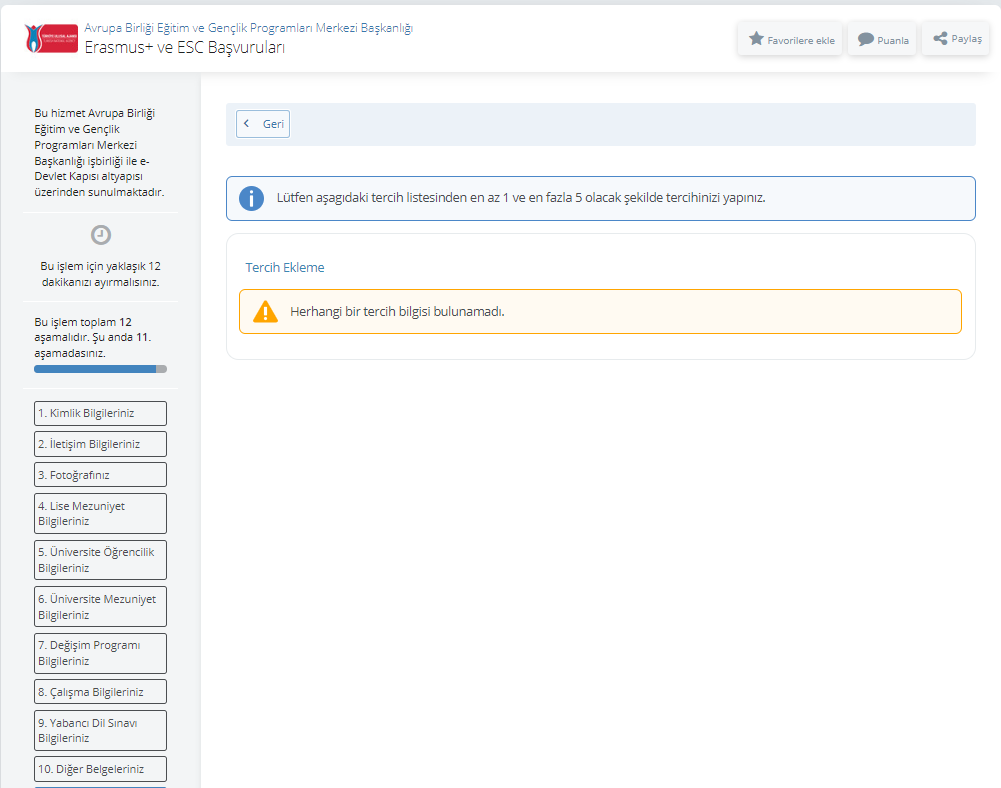 Bölümünüz ile anlaşmamız olan kurumlar arasından en az 1, en fazla 5 adet kurum seçerek sıralama yapınız.

Dikkat: Bu soru yalnızca Öğrenim hareketliliği başvurusunda bulunmanız durumunda karşınıza çıkacaktır.
Not: Kurum tercihi yapılmaksızın gerçekleştirilen Öğrenim Hareketliliği başvuruları geçersizdir.
BAŞVURU
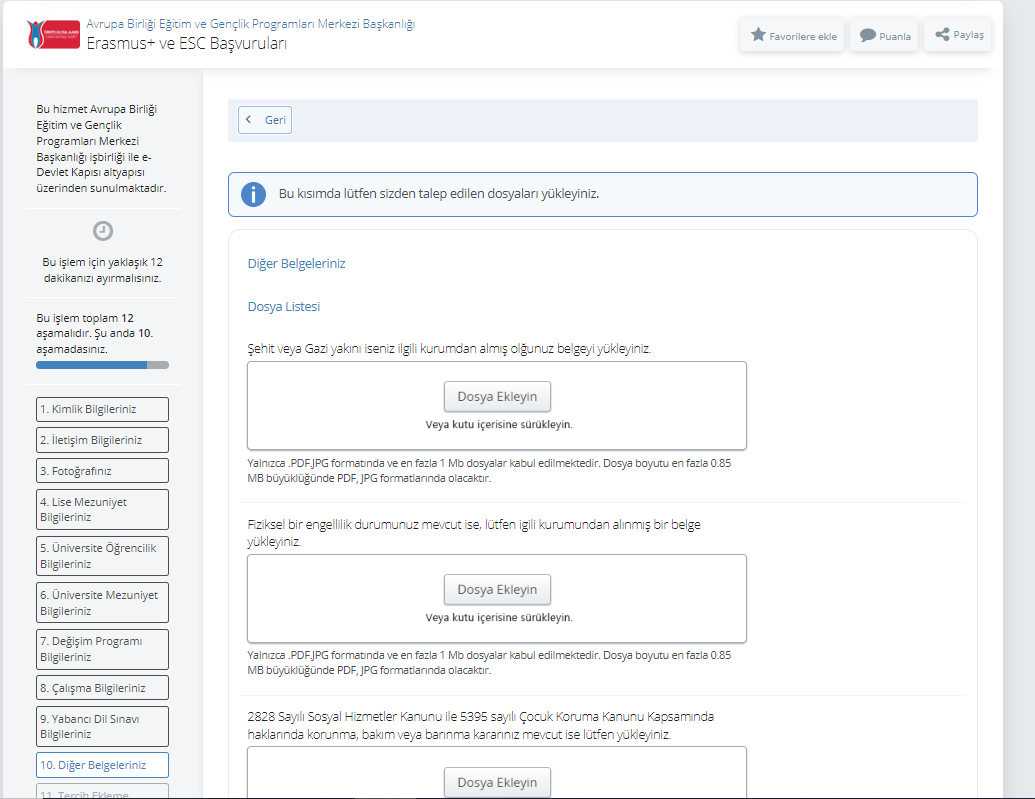 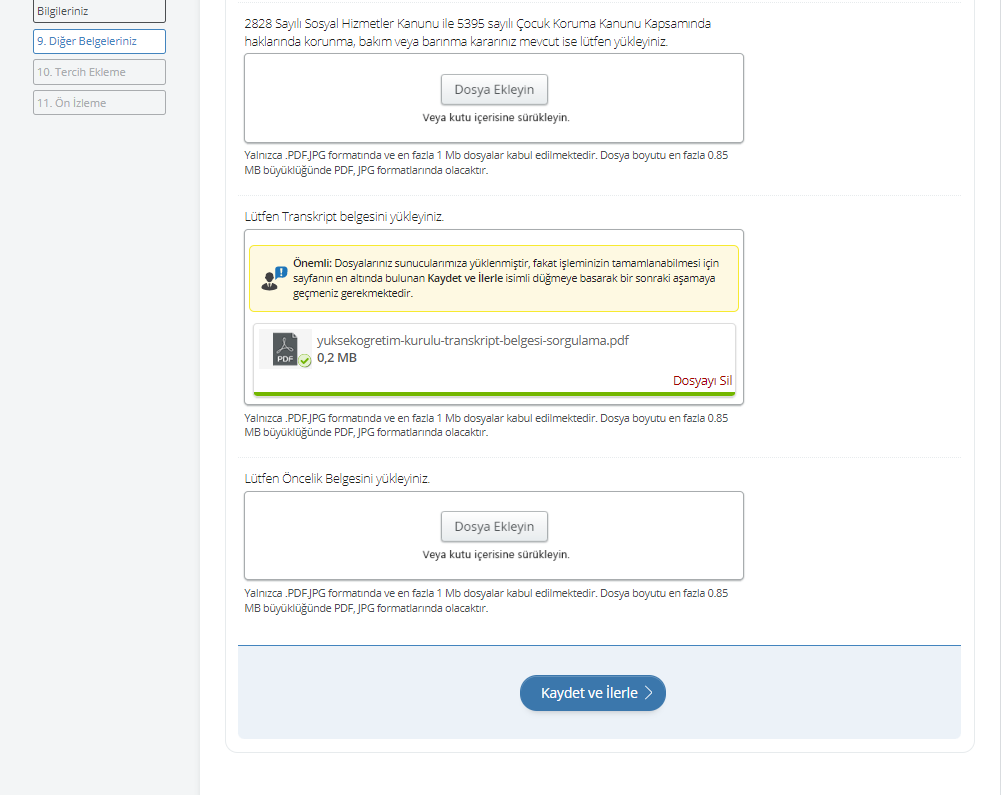 Lütfen Transkriptinizi Yüklemeyi unutmayınız. aksi halde başvurunuz geçersiz sayılacaktır!
Her iki hareketliliğe başvuran öğrencilerin ‘Öncelik Dilekçesi’ yüklemesi zorunludur. Yüklenmemesi durumunda başvurunuz geçersiz sayılacaktır.
BAŞVURU
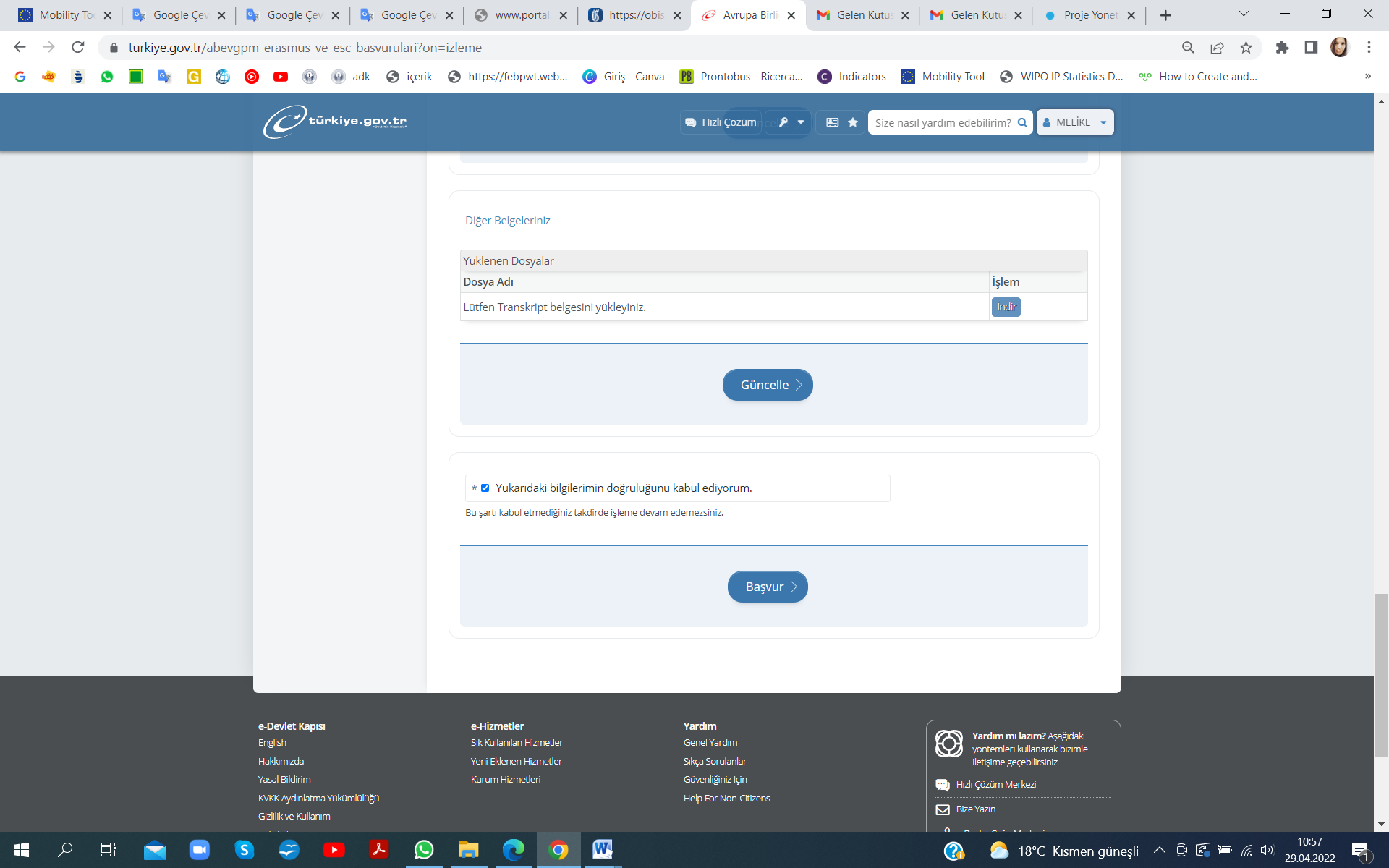 Ön izleme aşamasında herhangi bir problem yok ise ‘Başvur’ seçeneği ile başvuruda bulunabilirsiniz.
ÖNEMLİ
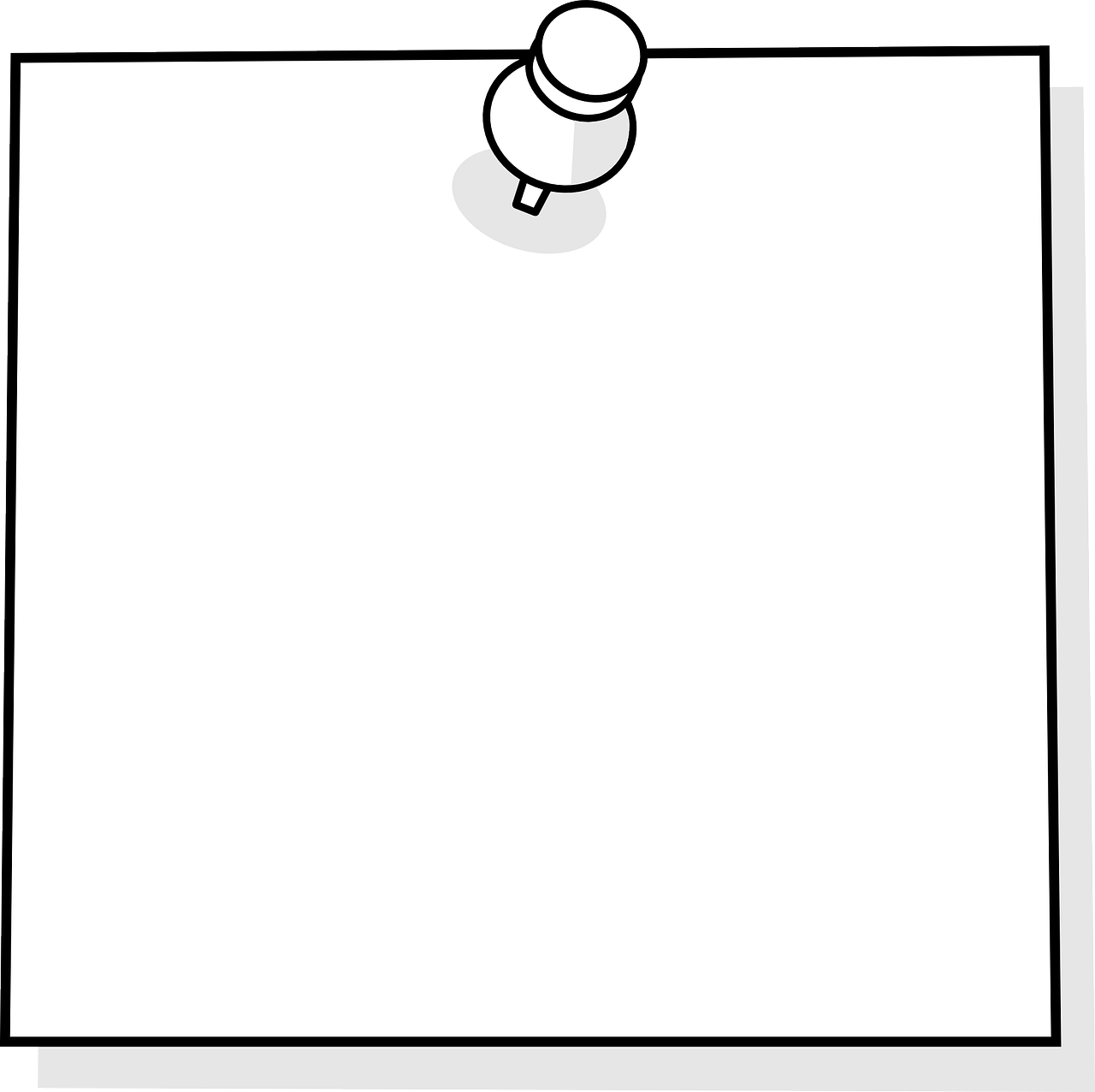 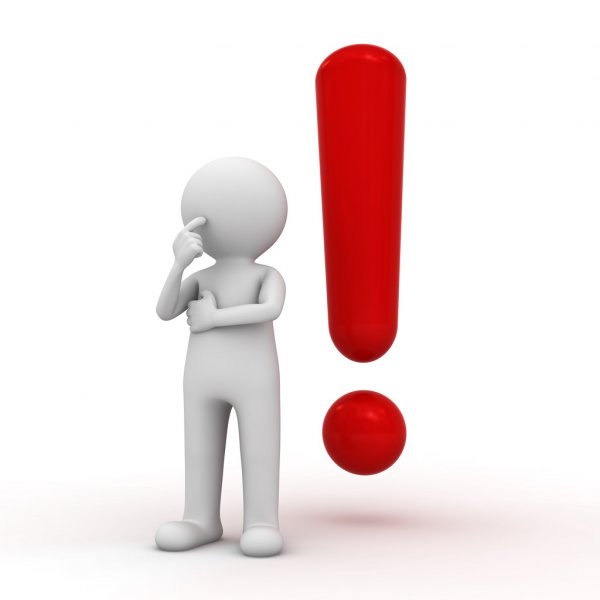 LÜTFEN DİKKAT !

Değerli Öğrencilerimiz,

-Tüm öğrencilerimizin başvuruları esnasında transkriptlerini sisteme yüklemelerinin zorunlu olduğunu ve yüklenmemesi durumunda başvurularının geçersiz sayılacağını,

-Her iki hareketlilik türüne başvuruda bulunan öğrencilerimizin Öncelik dilekçesinin sisteme yüklememeleri durumunda her iki başvurusunun da geçersiz sayılacağını,

-Sisteme yüklenen tüm belgelerin ‘pdf’ formatında olması zorunlu olduğunu,

-Transkripti oluşmamış veyahut henüz not girilmediğinden akademik ortalaması ‘0’ olarak görünen öğrencilerin bir önceki eğitim kademesinde oluşmuş not dökümünü yüklemeleri gerektiğini,

-Erasmus Staj Hareketliliğine başvuruda bulunan öğrencilerin başvuru esnasında sisteme kabul mektubu yüklemesi durumunda +10 puan alabileceğini,

-Öğrenim Hareketliliğine başvuruda bulunan öğrencilerin bölümleri ile anlaşmamız olan kurumlar arasından en az  1, en fazla 5 üniversite olmak üzere tercih yapmasının zorunlu olduğunu, yapılmadığı durumda başvurunun geçersiz sayılacağını,

Unutmayınız!
SORU
CEVAP
&
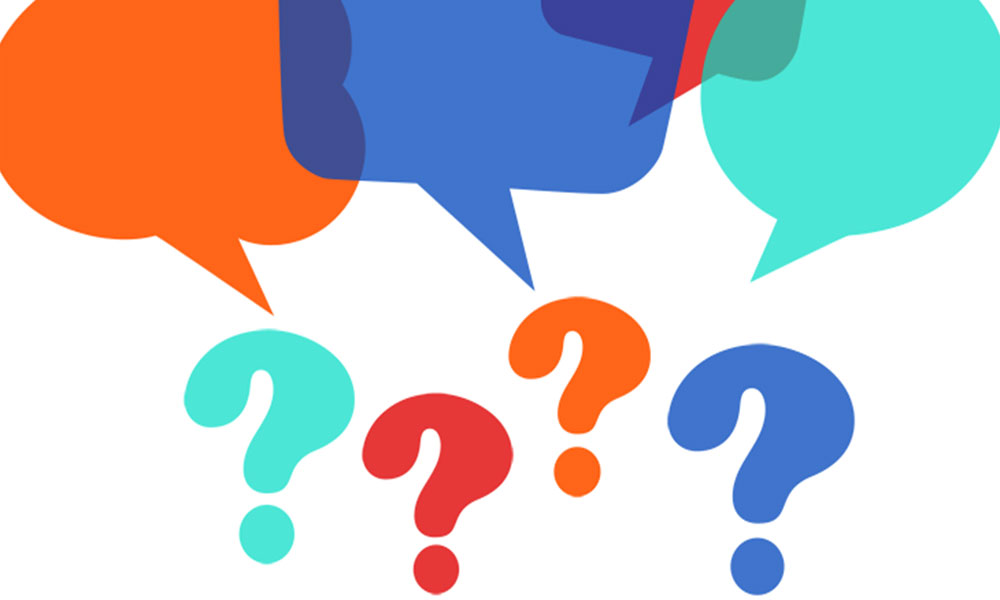